PRIMI TEST NANO-SiPM
01/07/2024
INFN LABE ROMA
1
ASSEMBLAGGIO ADATTATORI FLAT CABLE COMUNICAZIONE SERIALE/USB - ALIMENTAZIONE
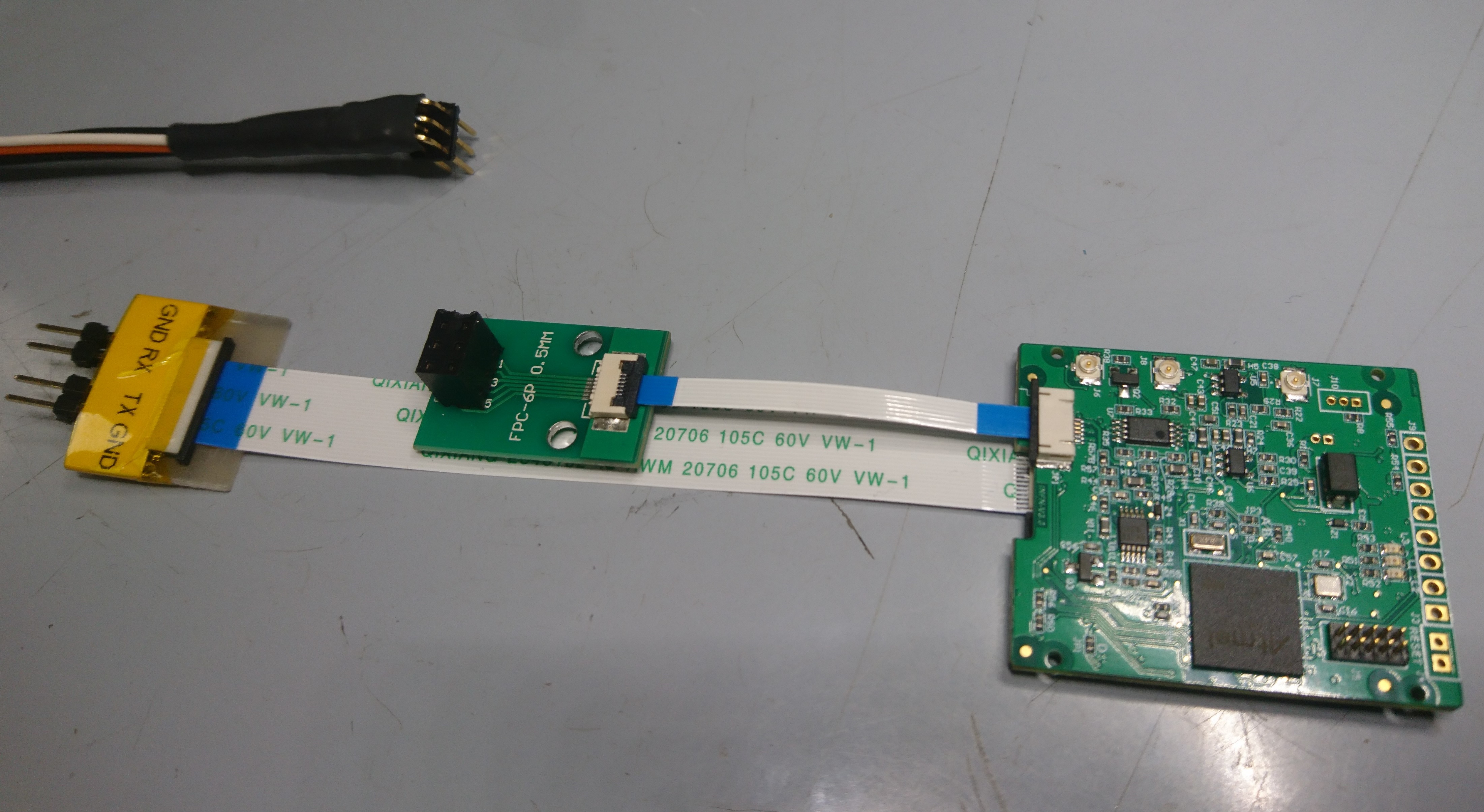 BOARD DI ALIMENTAZIONE
+-5V, 3.3V
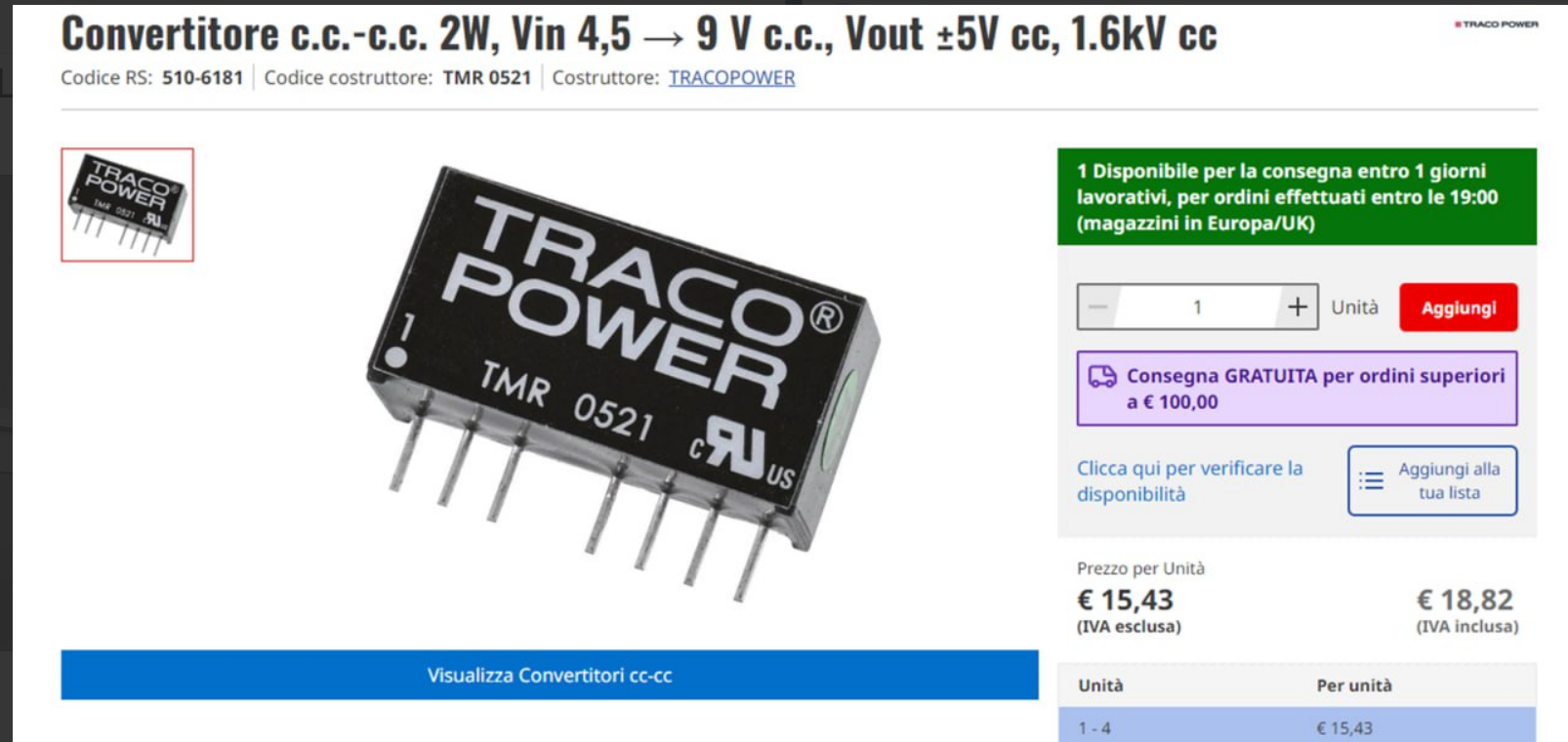 INFN LABE ROMA
2
DEBUG
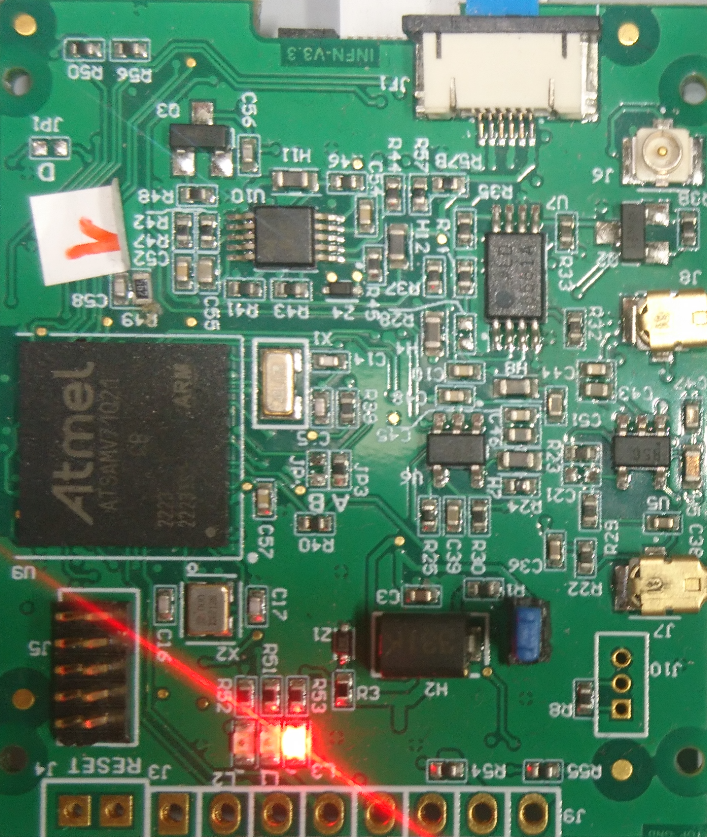 Saldare J5 (programmazione)
Staccare JP1(JP1 e JP2 sono entrambi montati!)
Montare J1(HV)
Dissaldare C21 (da non montare)
Dissaldare R28 (da non montare)
R49 valore sbagliato
Mancanza collegamento R49
R28
C21
R49
J5
J1
INFN LABE ROMA
3
CONSUMI
5 V 0.04A
-5V 0.04A
3,3V 0.05A (no prog) 0.08 A  (prog)
TEST
Front-end OK
Comparatore OK
Peak Hold OK
Problemi comunicazione seriale/USB
INFN LABE ROMA
4